Innhold i dette dokumentet
Eksempel på åpningsbildet
Redigere styrt dokument
Om KS-HMS systemet
Laste opp nytt styrt dokument
Lagre nytt styrt dokument
Generelt om registreringer
Legg til dokumentegenskaper
Legge til ny registrering
Registreringer i liste
Sjekke inn styrt dokument
Generelt om styrte dokumenter
Opprette styrt dokument fra mal
QR-Kode i Sharepoint (ekstra)
Kontroll med versjonsstyring
Kontaktinfo ISO-Piloten AS
Versjonskontroll/Historikk
KS-HMS i SharePoint - åpningsbildet -eksempel
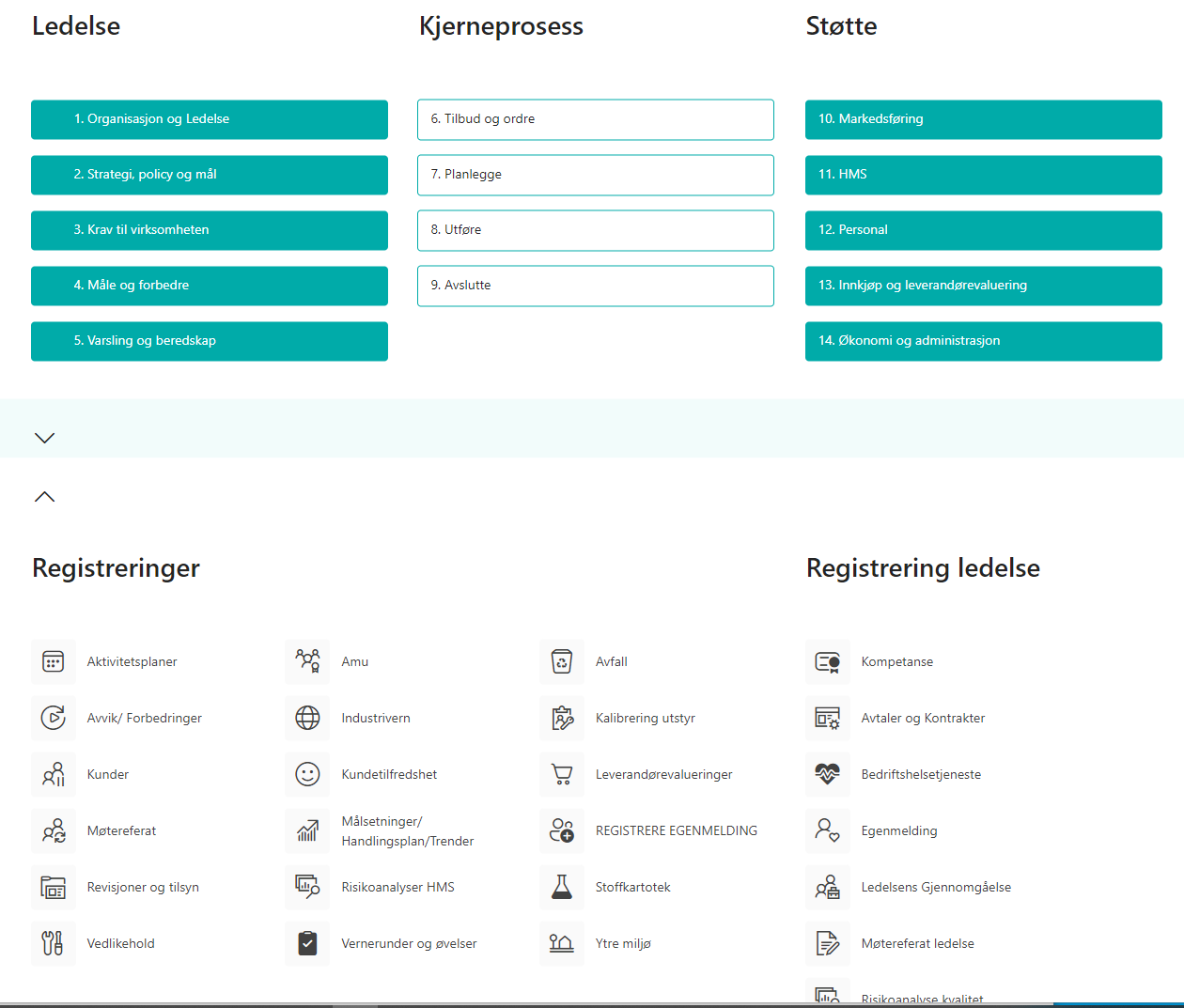 Styringssystem for KS-HMS
Styrte dokumenter
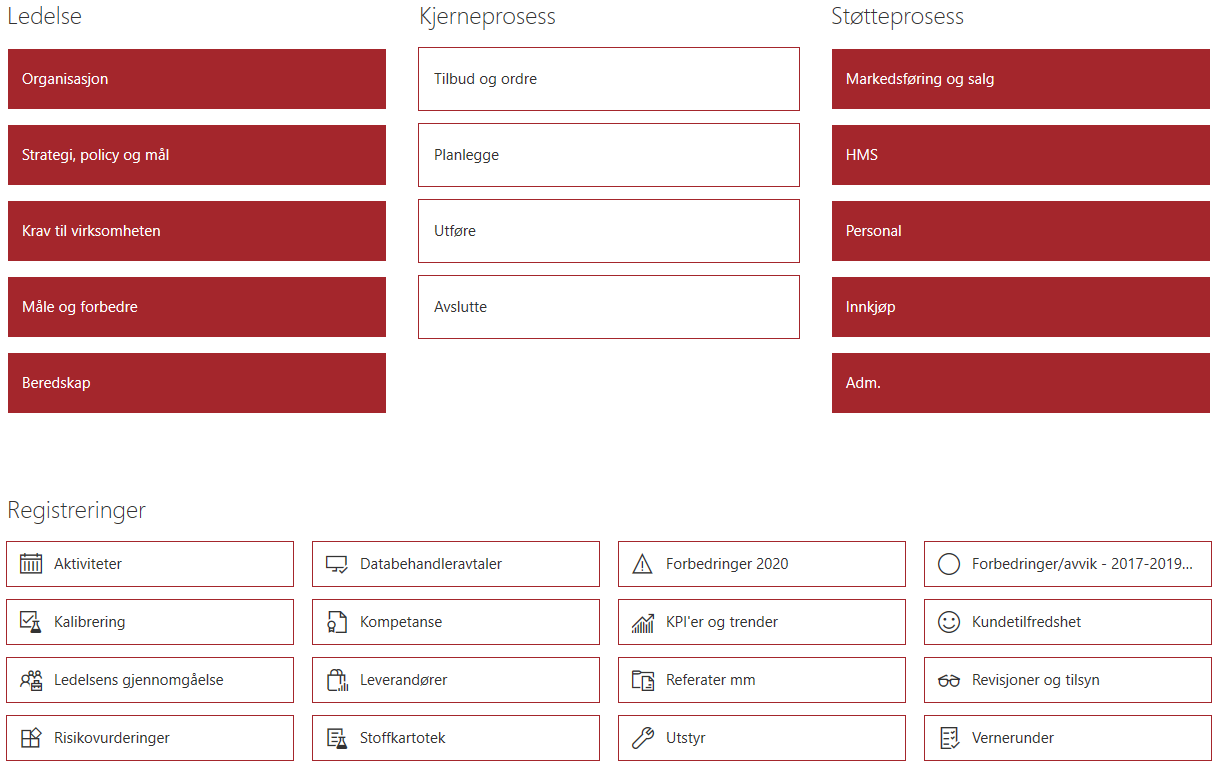 Registreringer
Generelt om registreringer
Registrering = Bevis 
F. eks; 
	rapporter, referater, resultater fra kontroll, sertifikater, analysebevis 

Skal være 
Tilgjengelig
Leselig
Tilstrekkelig beskyttet
Legge til ny registrering i arkivmappe, Laste opp
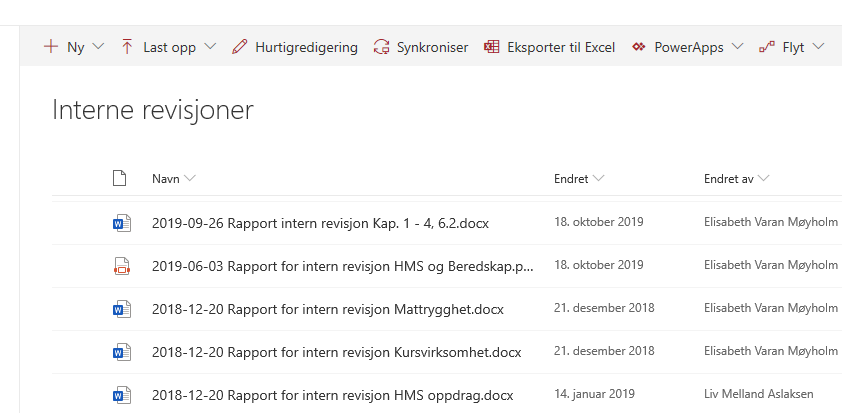 Velg ønsket dokumentbibliotek
Klikk her
Velg fil som skal lastes opp
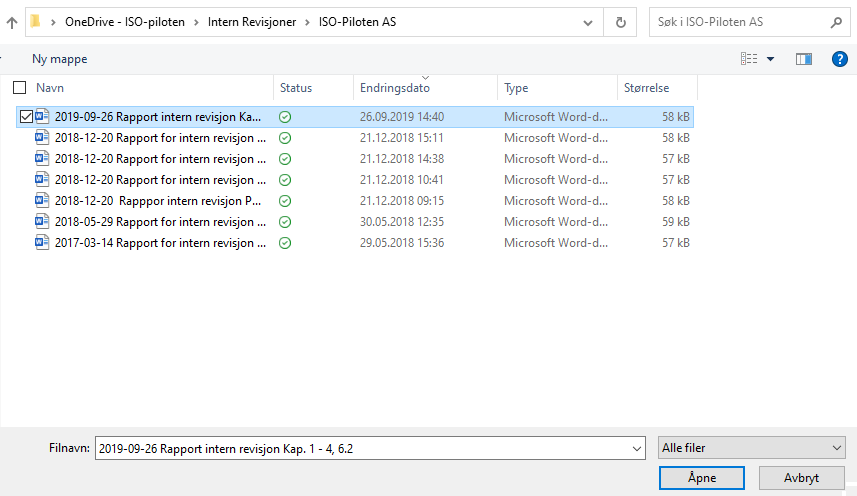 3. Åpne
Eller - Legge til ny registrering i arkivmappe, dra inn
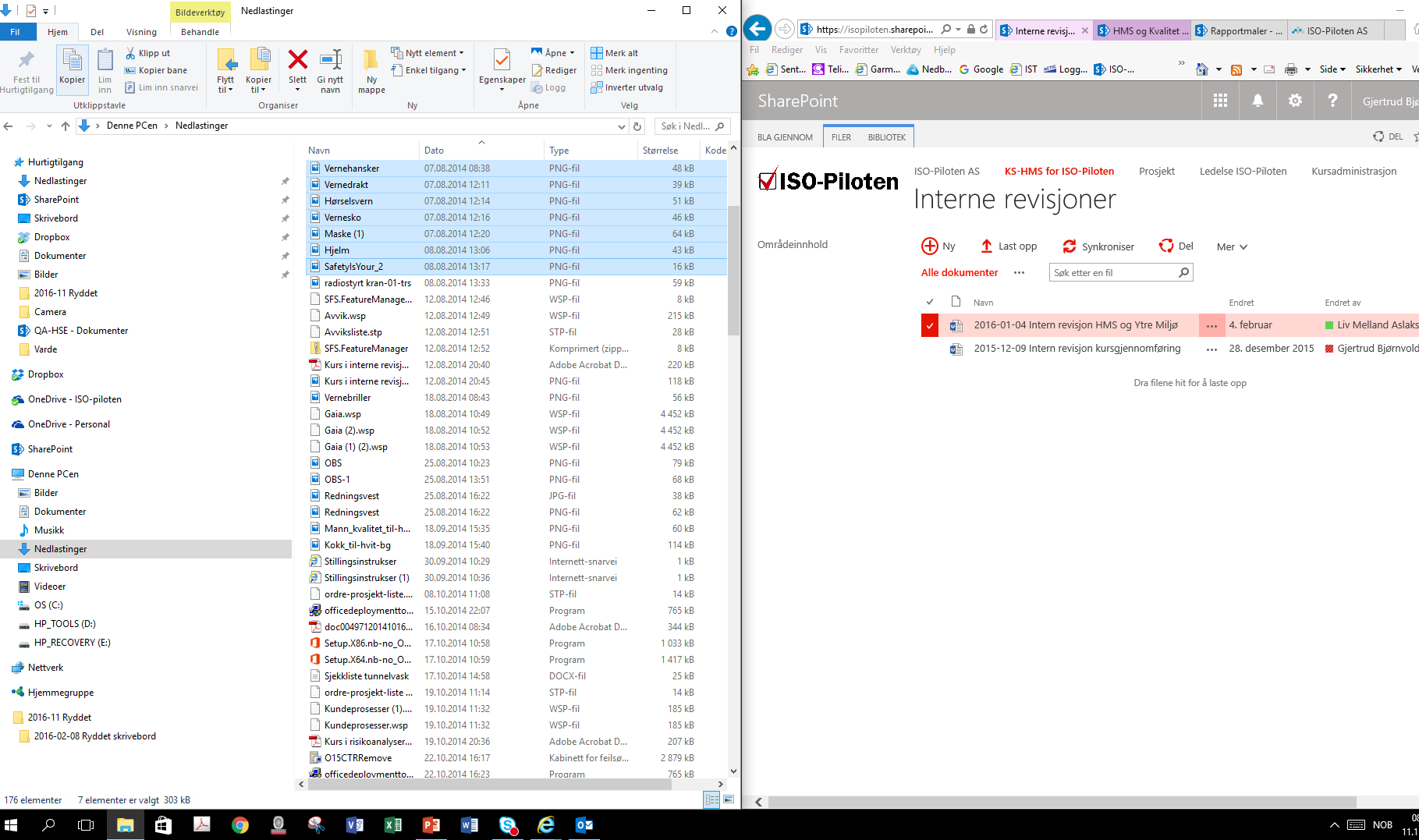 1. Merke aktuelle dokument
(Hold inne Shift og klikk på de dokumentene du vil ha med)
3. Dra dem opp hit og slipp når du ser at det står slipp her
2. Dra dem ned mot nettleseren du har HMSK-siden åpen i
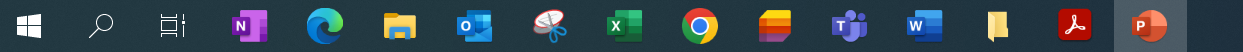 Registreringer i liste (f.eks. forbedring/avviksliste)
1. Klikk her for å opprette ny forbedring, skjema er selvforklarende
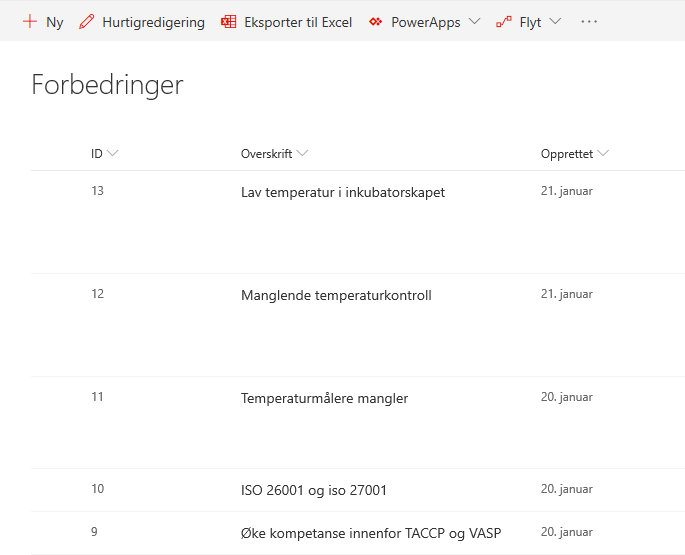 2. Klikk her for småredigering, eks endre kategori, saksbehandler etc.
3. Klikk her for behandling av en sak
Generelt om styrte dokumenter
Krav
Tilgjengelig
Leselig
Kontroll med endringer (Versjonskontroll)
Eksempler

Prosedyrer:
En generell orientering om hvordan man
skal gjøre en oppgave.
Hensikt, omfang og ansvar skal beskrives

Instrukser
Spesifikk framgangsmåte/regel 

Maler
Skjema/rapport etc.

Håndbøker
Kontroll med endringer/versjonsstyring
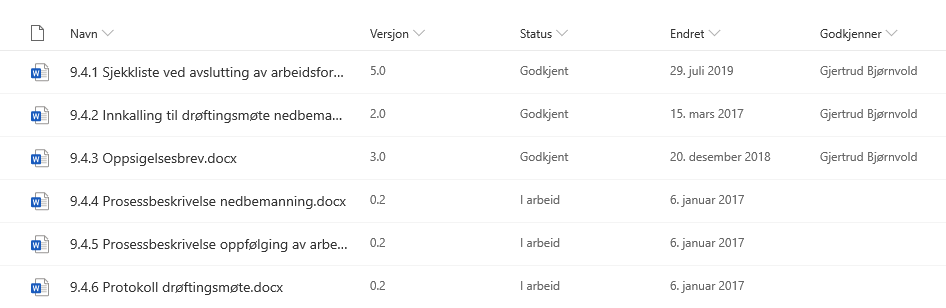 1. Hovedversjon, 
Alle kan se den
2. Underversjon, 
Bare de med redigeringsrettigheter kan se den
Versjonskontroll/Historikk
Dette krever at vi 
Sjekker ut dokument når vi skal redigere
Sjekker inn dokument når vi er ferdige å redigere


Vi oppnår:
Historikk på dokumentet, vi kan se tidligere versjoner
At dokumentet kun ligger ett sted – i en versjon
At vi kan gjenopprette en tidligere versjon
Informasjon om endringer – dersom vi skriver inn kommentar
Versjonskontroll/Historikk forts.
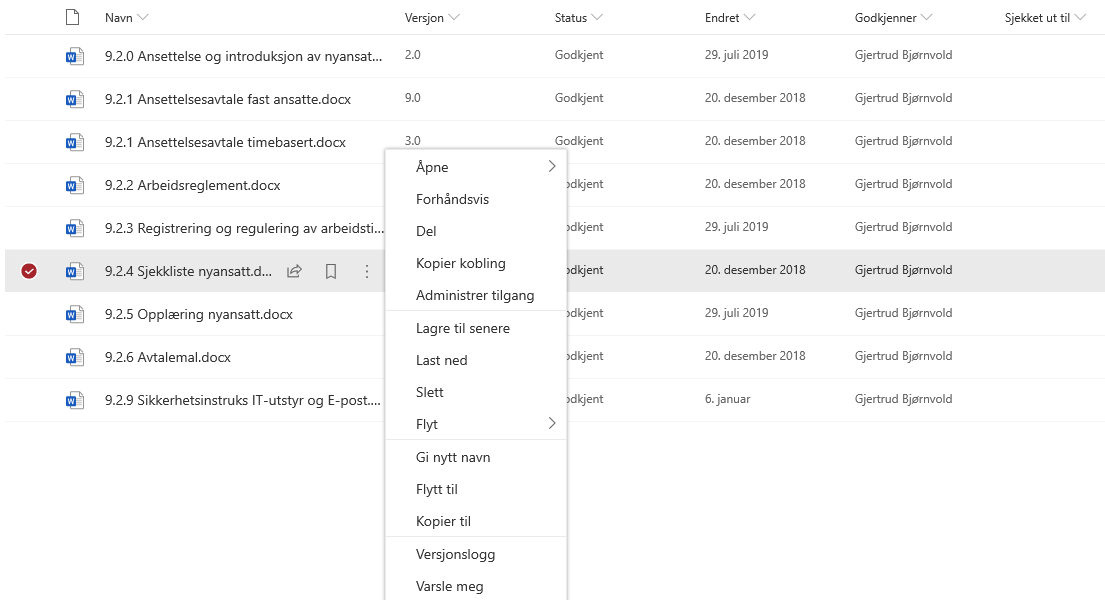 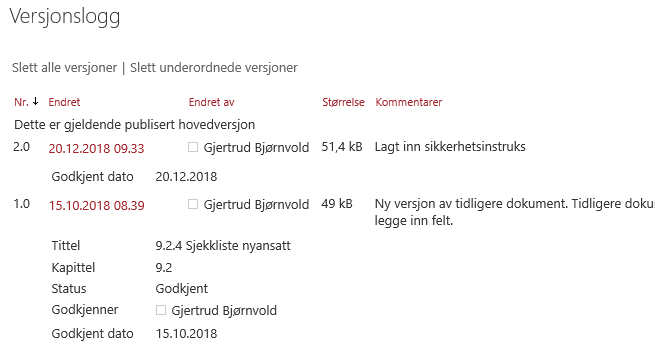 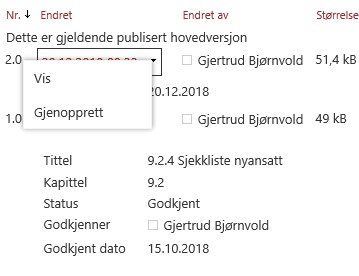 Høyreklikk på de 3 prikkene
Velg versjonslogg
Klikk på pil v/dato, meny kommer frem
Redigere styrt dokument
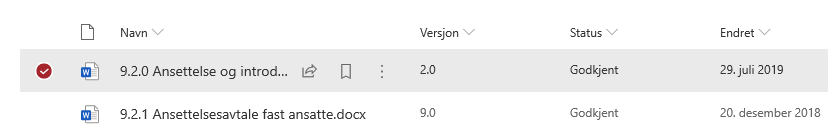 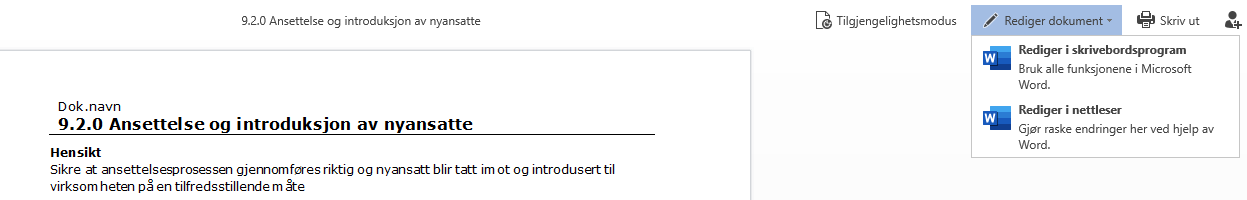 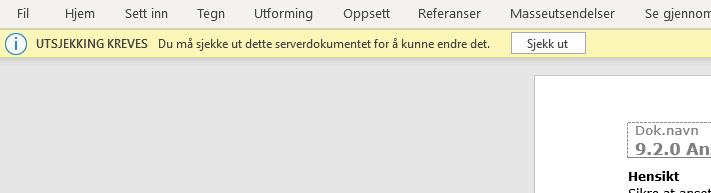 Klikk på dokumentnavnet
Klikk på rediger dokument – velg rediger i skrivebordsprogram 
Klikk på «Sjekk ut» om du skal redigere
Gjør endringer
Lukk dokumentet og svar ja
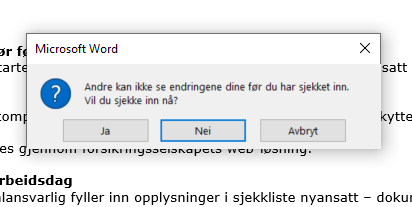 Redigere styrt dokument, forts.
1. Velg underordnet versjon (kladd) dersom du ikke er ferdig med redigeringen, eller dersom andre skal godkjenne redigeringen
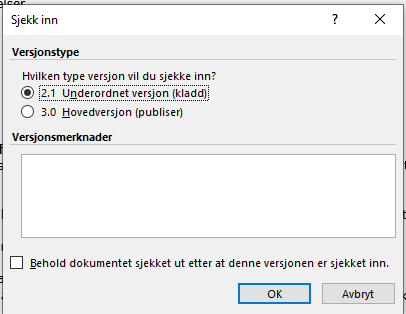 2. Velg Hovedversjon (publiser) dersom du er ferdig med endringen og du kan godkjenne endringen selv.
3. Legg inn en kommentar om hva du har gjort og ev. om hvorfor du godkjenner egne endringer, klikk ok
Redigere styrt dokument, forts.
Om du ikke sjekker inn:
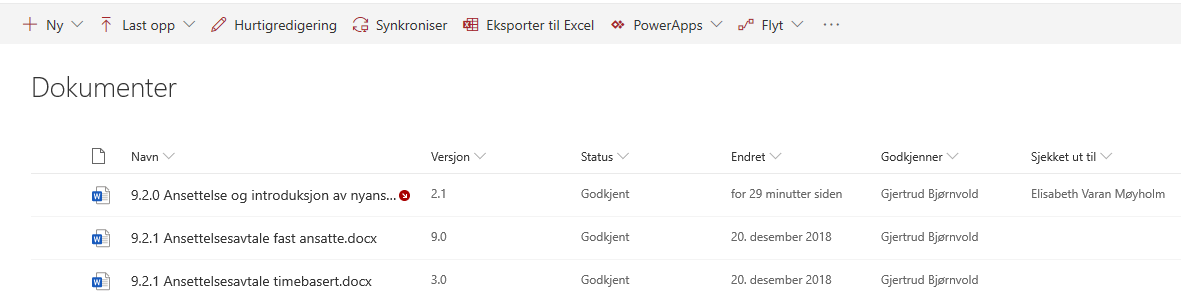 Andre kan ikke se endringene dine
Andre får ikke sjekket ut fila for å gjøre endringer
Redigere styrt dokument, forts.
Sjekke inn utsjekket 
dokument
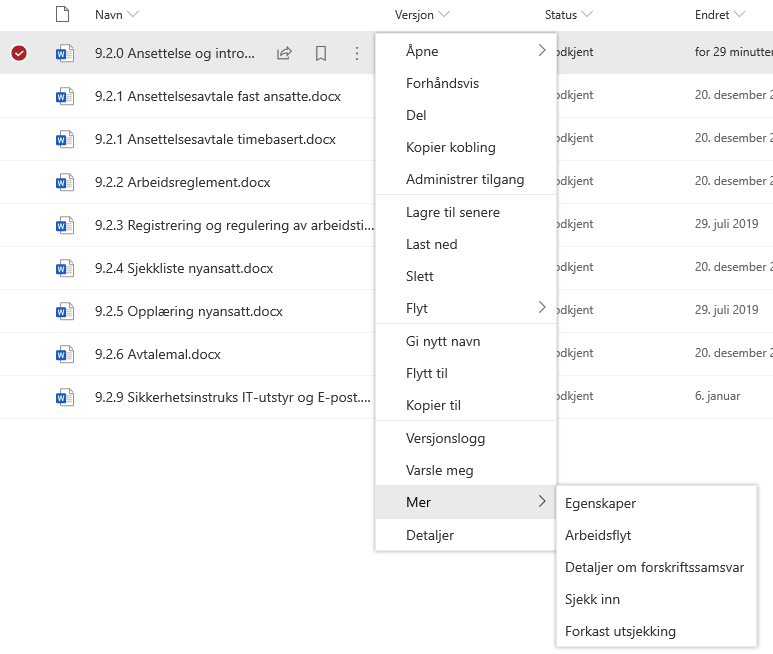 1. Klikk på de 3 prikkene
2. Velg Mer
3. Velg
Sjekk inn, eller
Forkast utsjekking (forkast endringer)
Opprette nytt styrt dokument  (Metode 1)
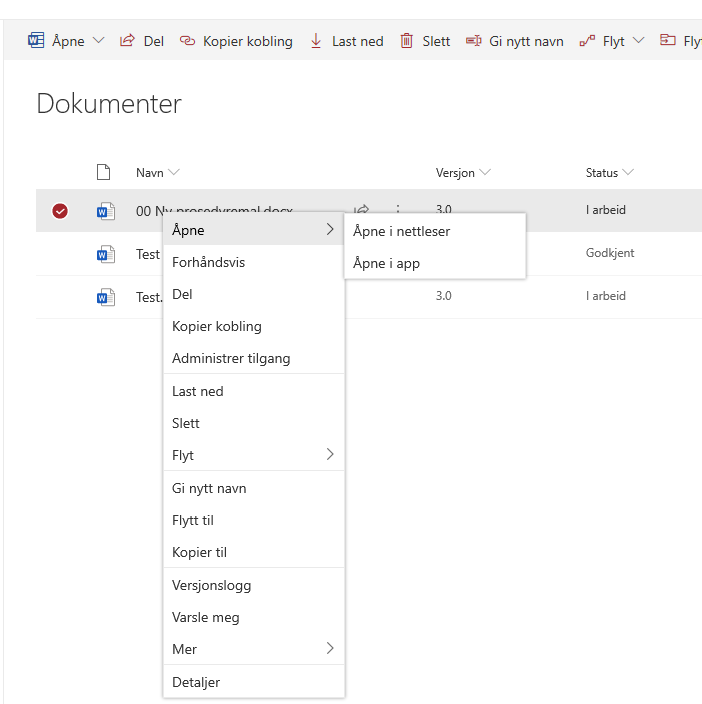 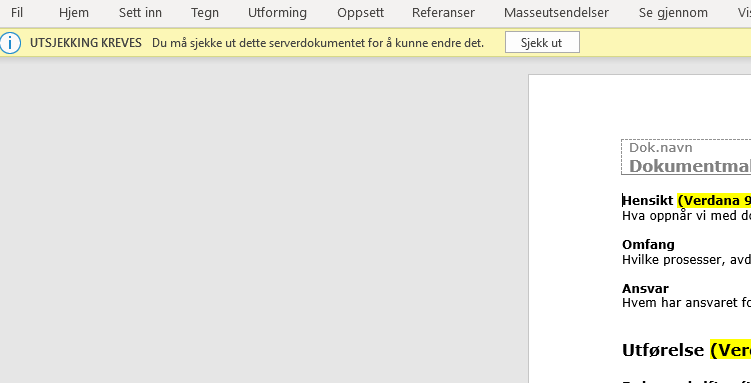 Finn frem dokumentmalen 00 Mal 
Høyreklikk på dok. navn, eller klikk på de tre prikkene
Åpne i app
Utsjekking kreves – trykk sjekk ut
Opprette nytt styrt dokument forts.
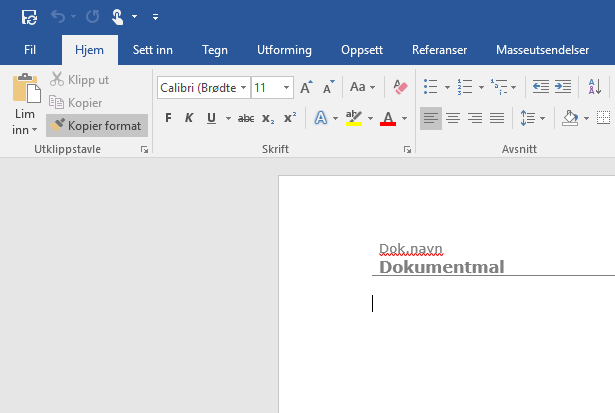 1. Velg fil
Lagre nytt styrt dokument
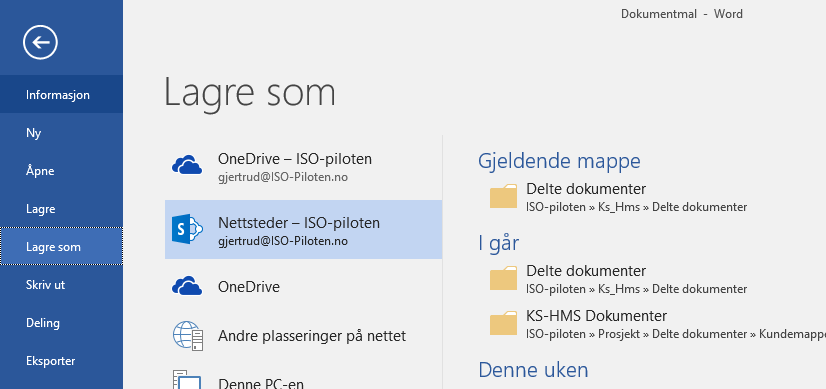 3
1
2
Velg lagre som
Lagre nytt styrt dokument forts.
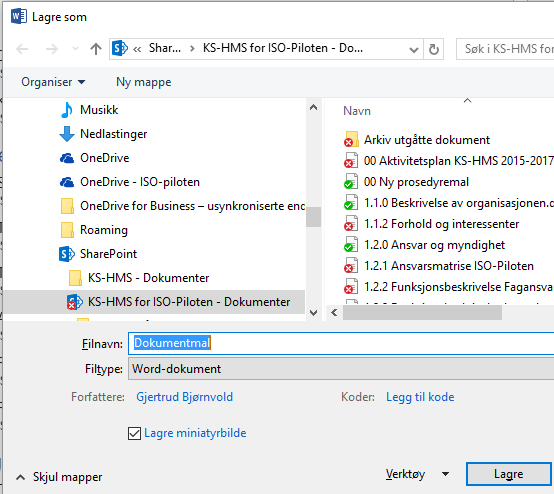 1. Gi dokumentet ett navn
2. Lagre
3. Velg se bort fra utsjekking
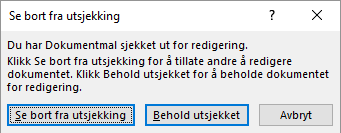 Lagre styrt dokument forts.
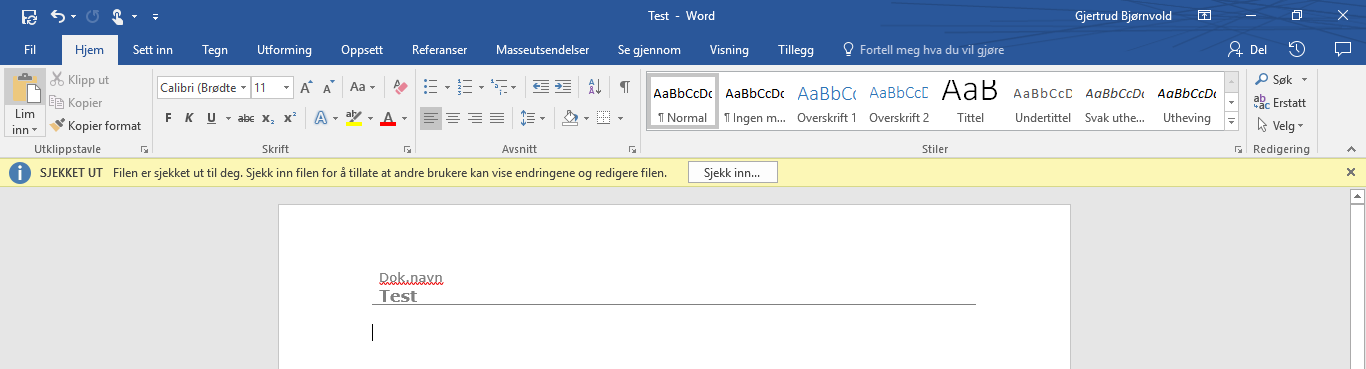 Ferdig å skrive, klikk her
Legg til dokumentegenskaper
3. Klikk under Tittel – 
Gi dokumentet en tittel (samme som navn)
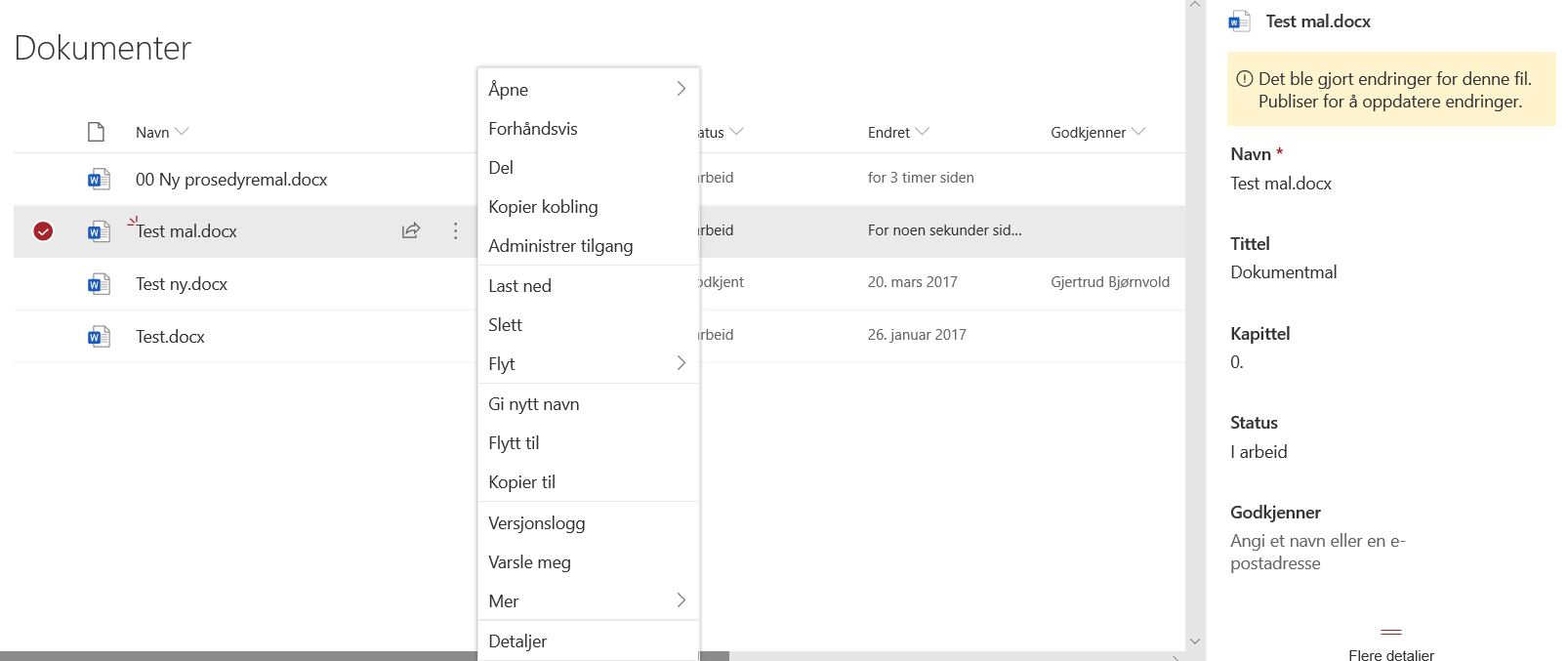 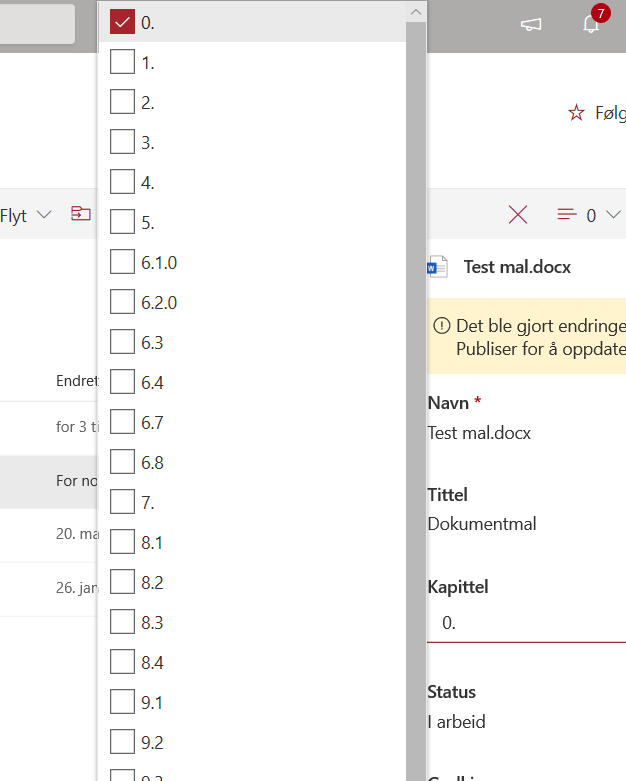 4. Klikk under Kapittel - Velg hvor dokumentet skal ligge (nummer på knapp)
Klikk på prikkene
Velg Detaljer
Sjekke inn styrt dokument
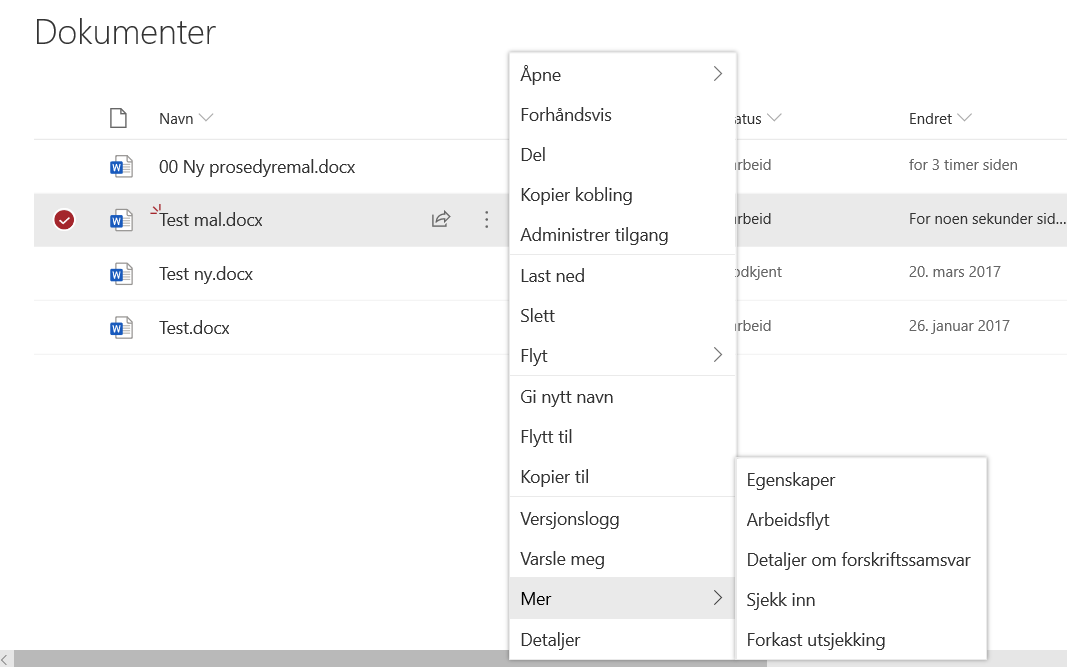 1. Klikk på prikkene

2. Velg Mer – og Sjekk inn
Sjekke inn styrt dokument forts.
Velg underordnet versjon dersom du ikke er ferdig, eller noen andre skal godkjenne dokumentet.
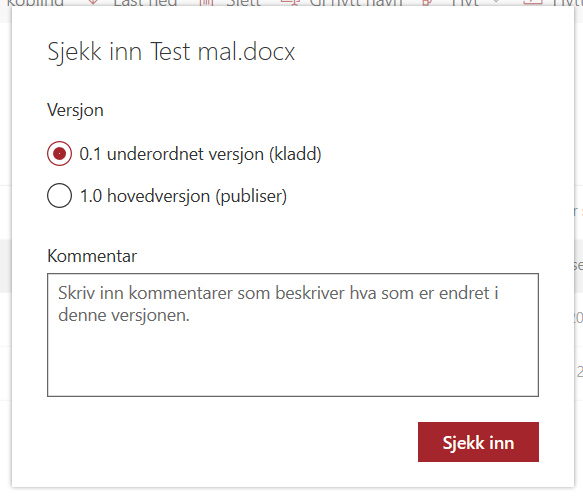 Velg hovedversjon dersom du er ferdig og du selv skal godkjenne dok.
Skriv inn en kommentar om hva som er endret/hva du har gjort.
Opprette nytt styrt dokument fra mal i "NY-menyen" (Ikke alle kunder har denne)
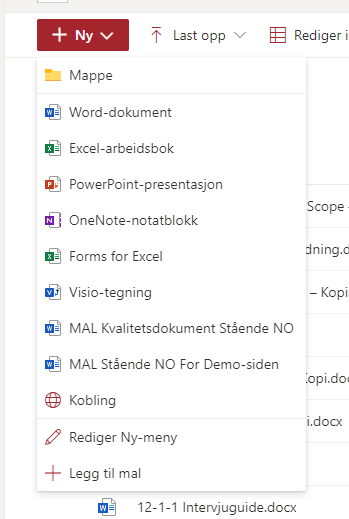 Klikk på «NY» knappen
Velg ønsket maldokument
Det vil da åpne seg et dokument i  word-online som heter «Dokument..»
Opprette nytt styrt dokument metode 2 forts.
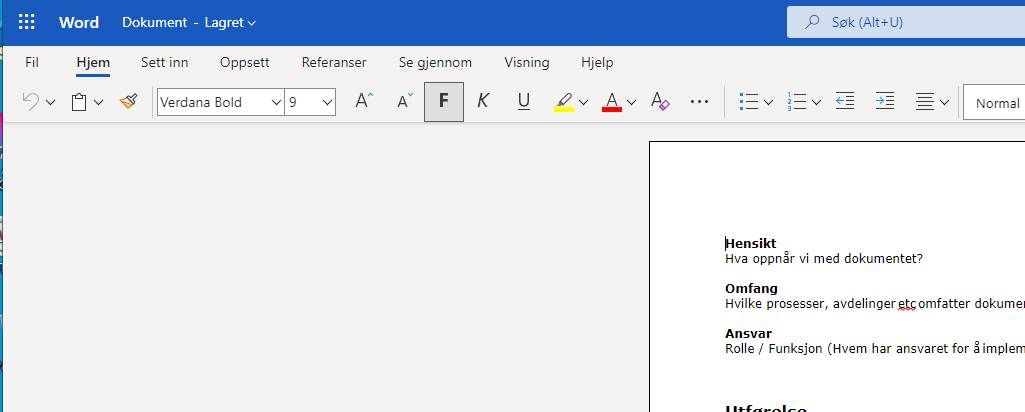 Klikk på «fil» og velg «åpne i skrivebordsprogram»
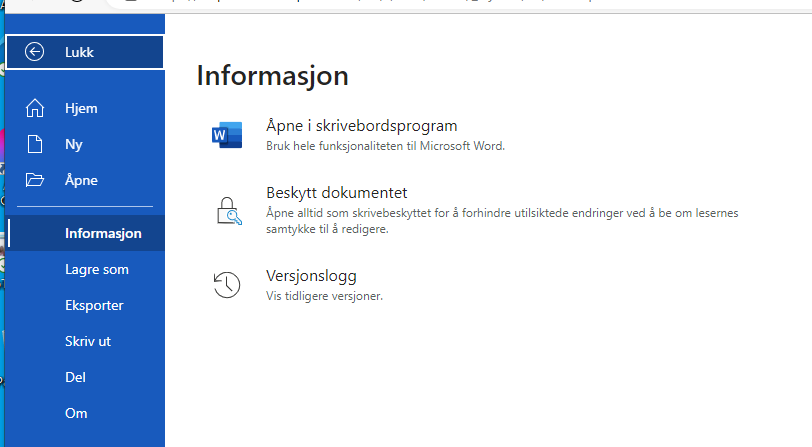 Opprette nytt styrt dokument metode 2 forts.
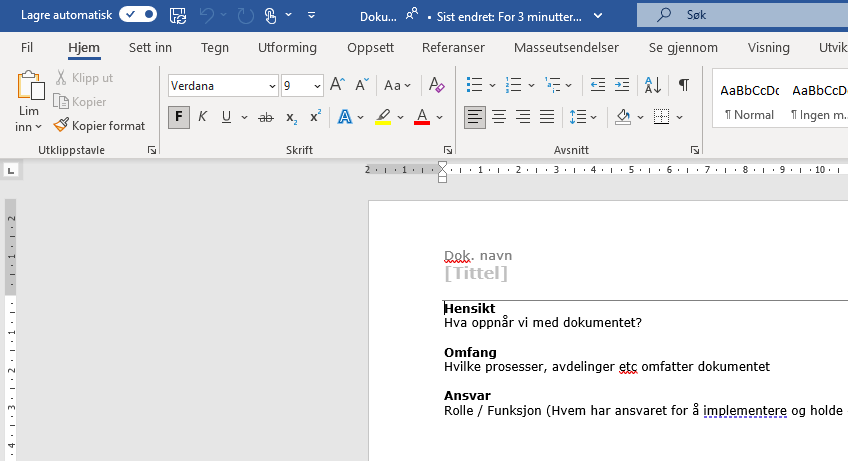 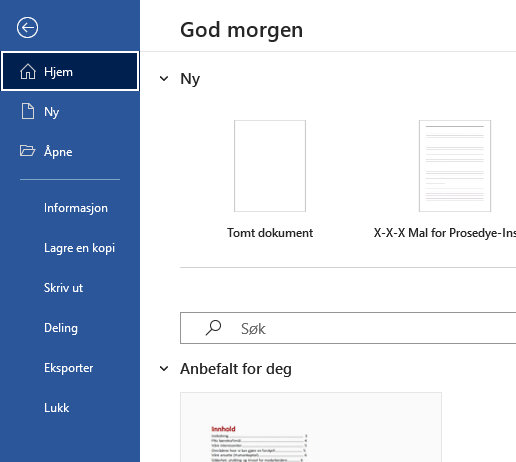 Klikk på «Fil», og velg «Informasjon»
Opprette nytt styrt dokument metode 2 forts.
Kl
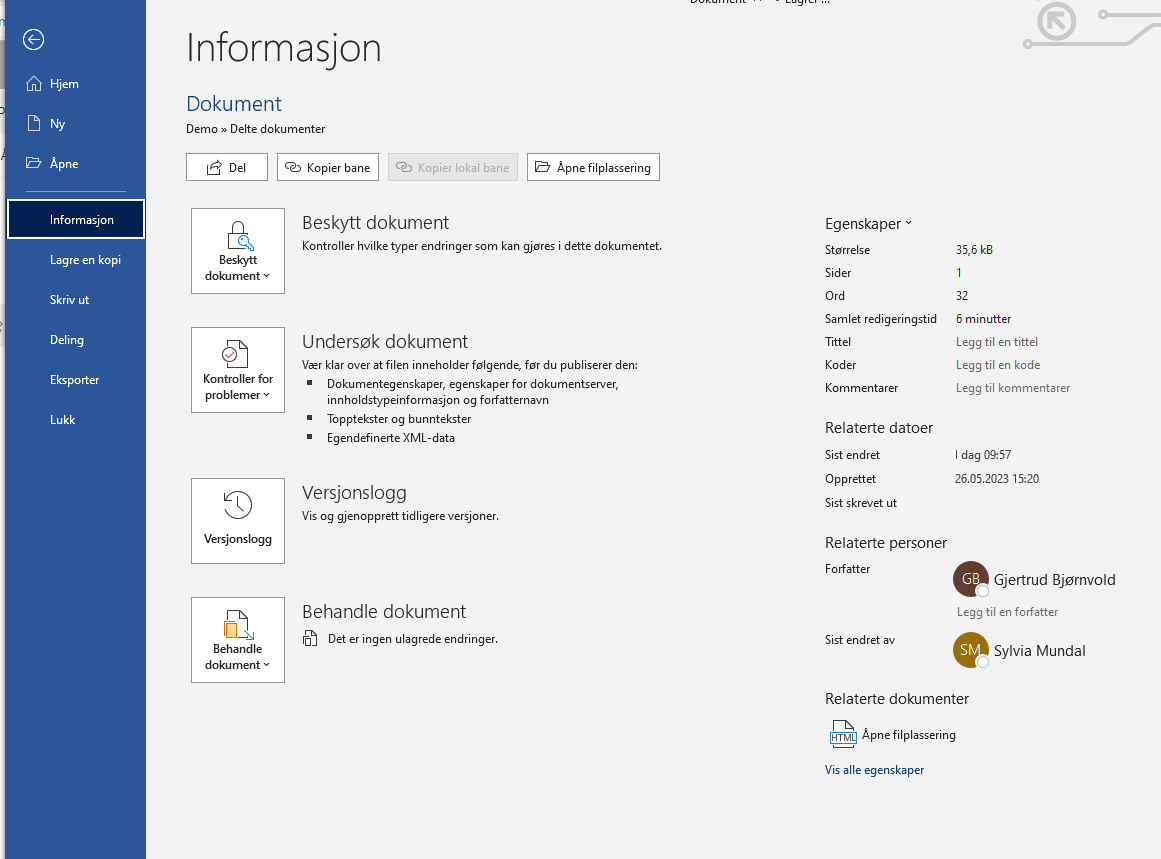 Klikk på «vis alle egenskaper»
Opprette nytt styrt dokument metode 2 forts.
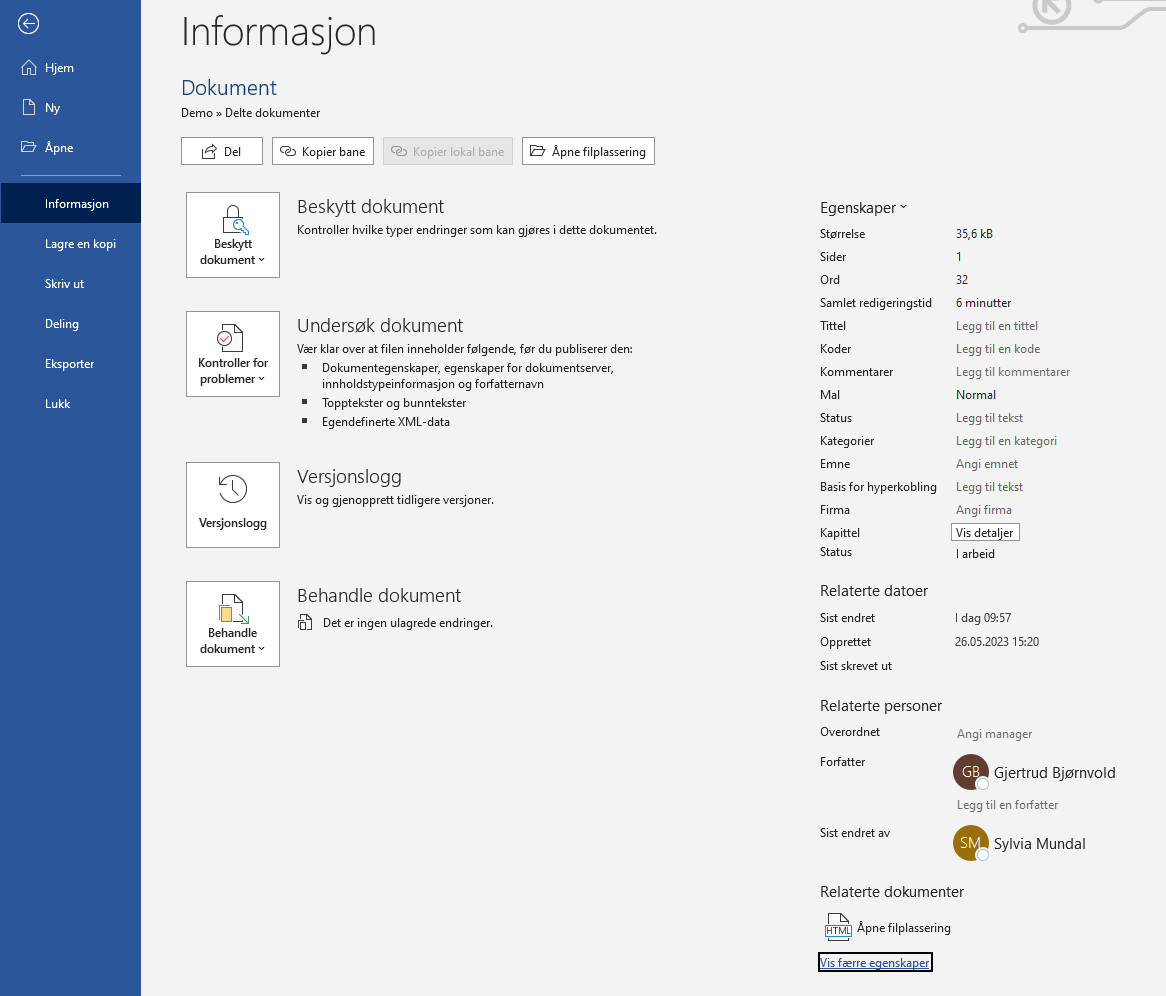 Legg til rett tittel på dokumentet
Velg riktig kapittel
Dokumentet vil nå legges seg under riktig kapittel i styrte dokumenter
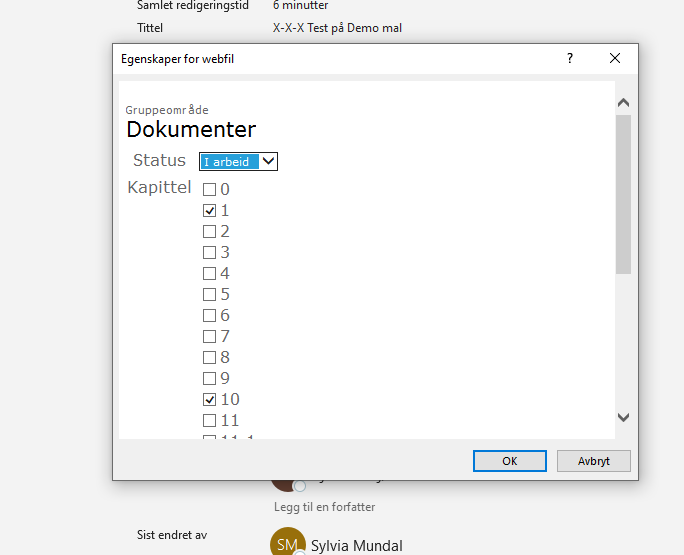 Du kan nå gå tilbake i dokumentet og fullføre det på vanlig måte i Word. Det blir automatisk lagret
Opprette nytt styrt dokument metode 2 forts.
Gi dokumentet nytt navn:
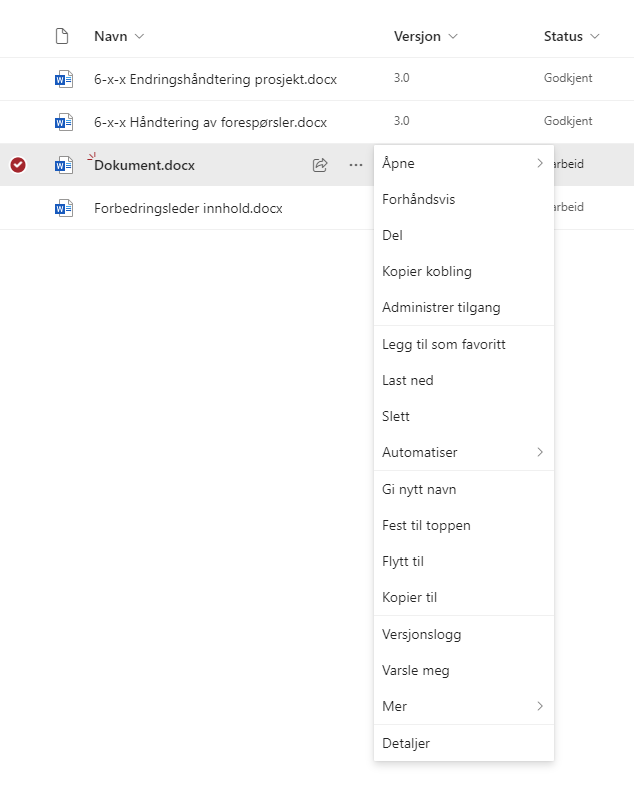 klikk på de 3 prikkene
Velg «Gi nytt navn», og skriv inn nytt navn
Opprette nytt styrt dokument metode 2 forts.
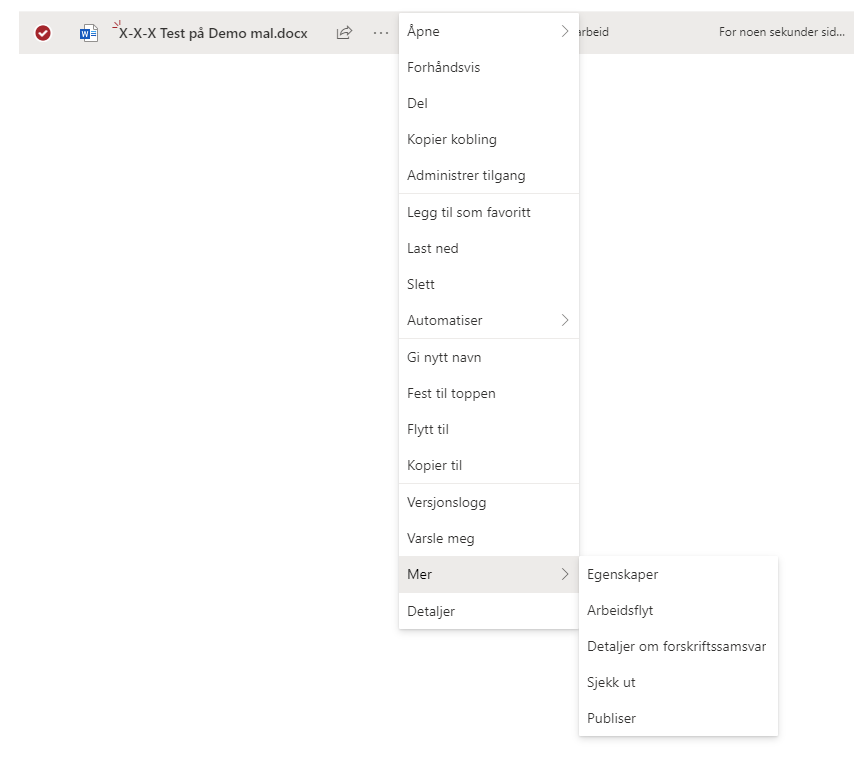 Publiser nytt dokument:
klikk på de 3 prikkene
klikk på «mer»
klikk på de 3 prikkene
Skriv inn en kommentar, og klikk «OK»
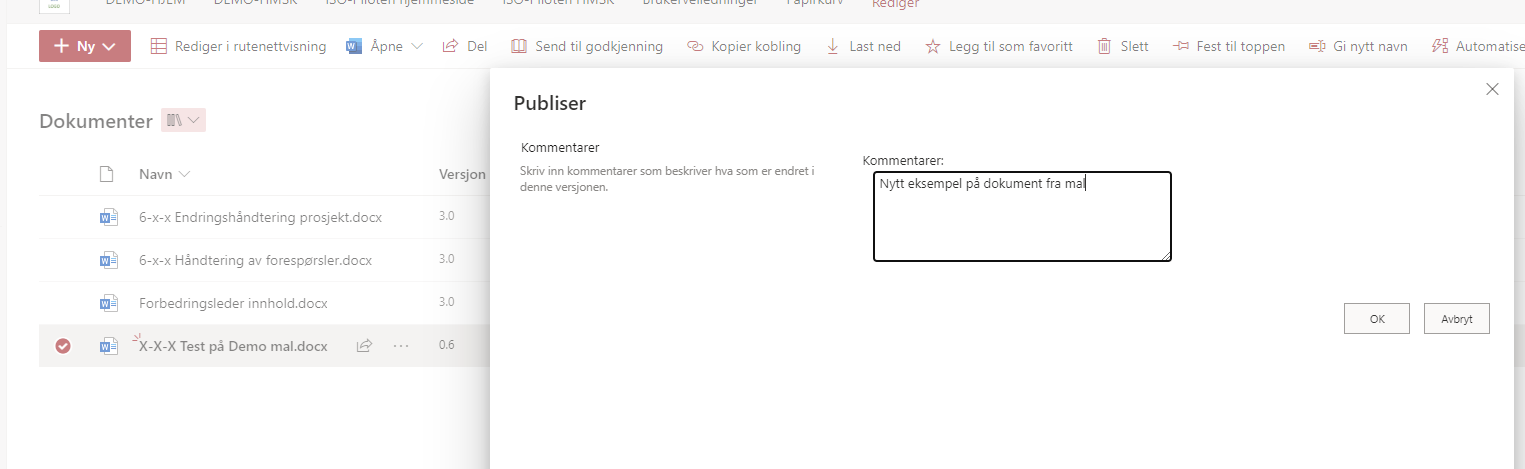 Dokumentet er nå publisert som hovedversjon, og vil være synlig for alle, også de med kun lesetilgang
QR-Kode i Sharepoint (ekstra bestilling)
Registrere Forbedring/ Avvik via QR-Kode:
Scann QR-koden som ligger på HMSK siden, eller som er slått opp på en passende plass i bedriften 
Fyll ut skjemaet som kommer opp, og kvitter med å trykke send.
Mail med varsel om at nytt skjema er fylt ut vil automatisk bli sendt til en gitt mottaker.
Mottaker av mail går inn i lista og legger på en saksbehandler og videre behandling er som i standard prosedyre.
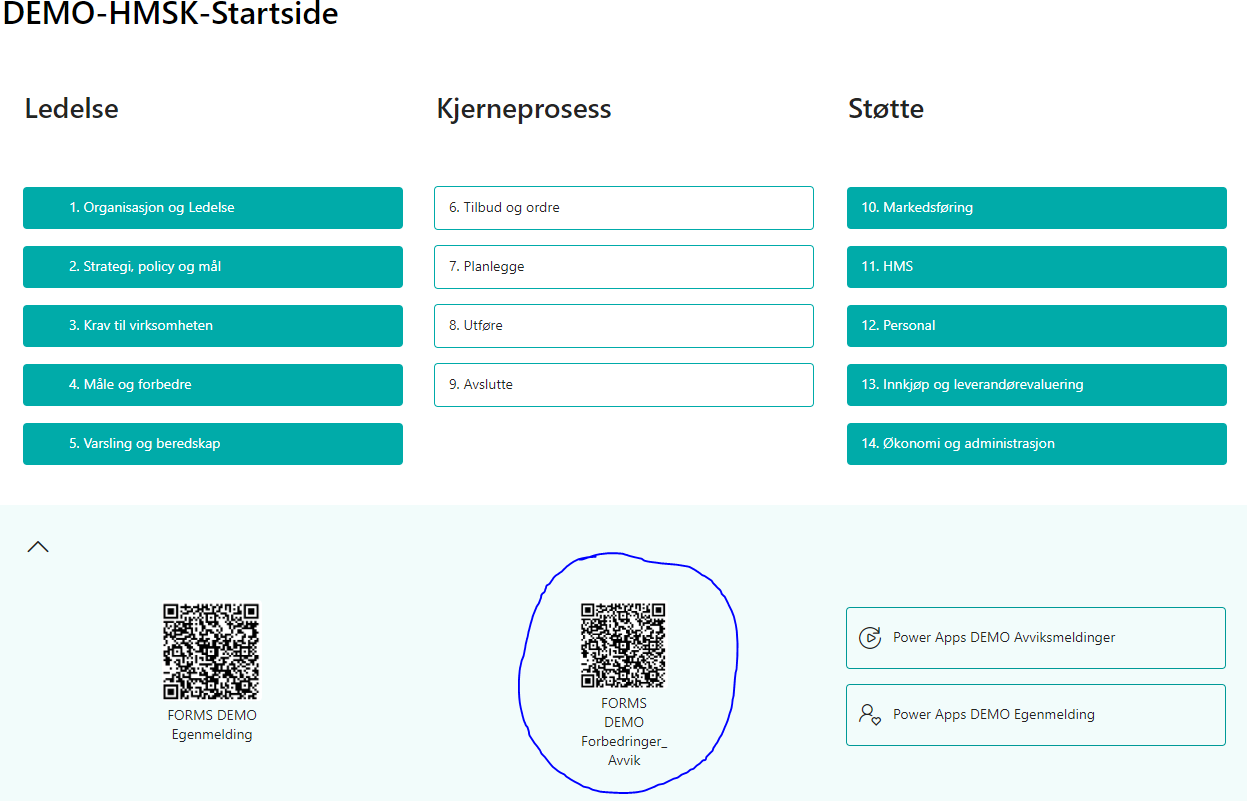 OK?
Ta kontakt om det er andre ting du/dere lurer på

Sylvia: 938 52 097	
sylvia@iso-piloten.no

Gjertrud: 917 07 628 
gjertrud@iso-piloten.no

Liv: 454 70 243 
liv@iso-piloten.no

Elisabeth: 915 18 480 
elisabeth@iso-piloten.no